How to place order with Transnetyx
04.17.2015 AG
1. Open Excell file with tails – usually Ani sends us the file. File should have two worksheets and looks like the one on the next slides:
First worksheet has animal ear tag numbers and their colony info
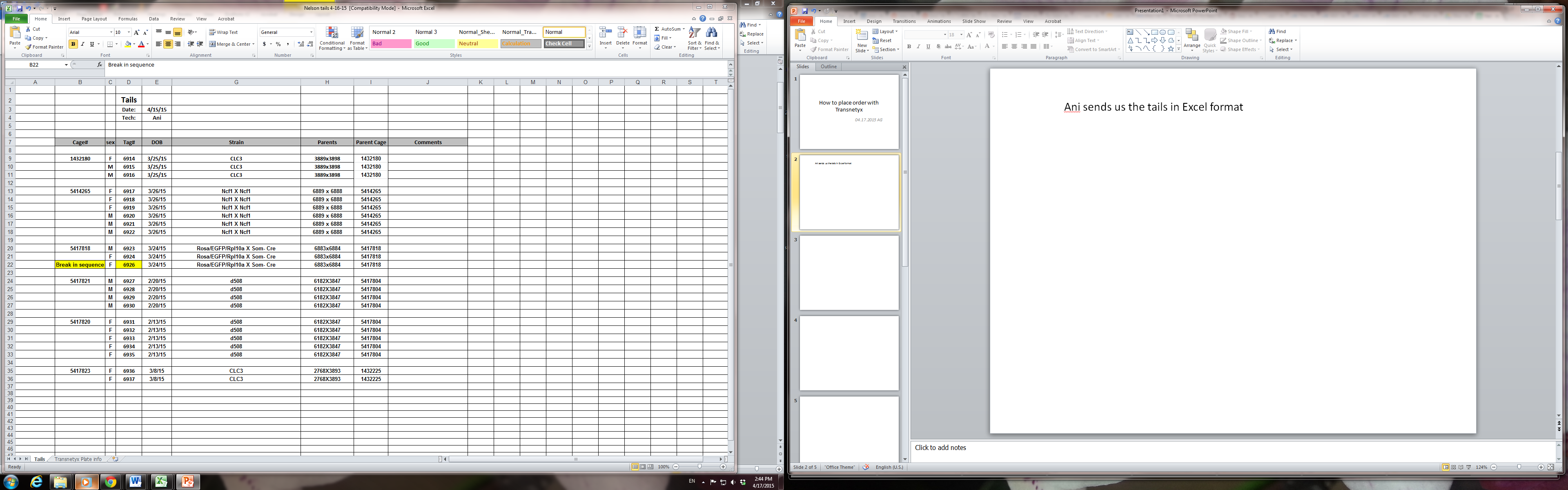 Second worksheet has plate number and info
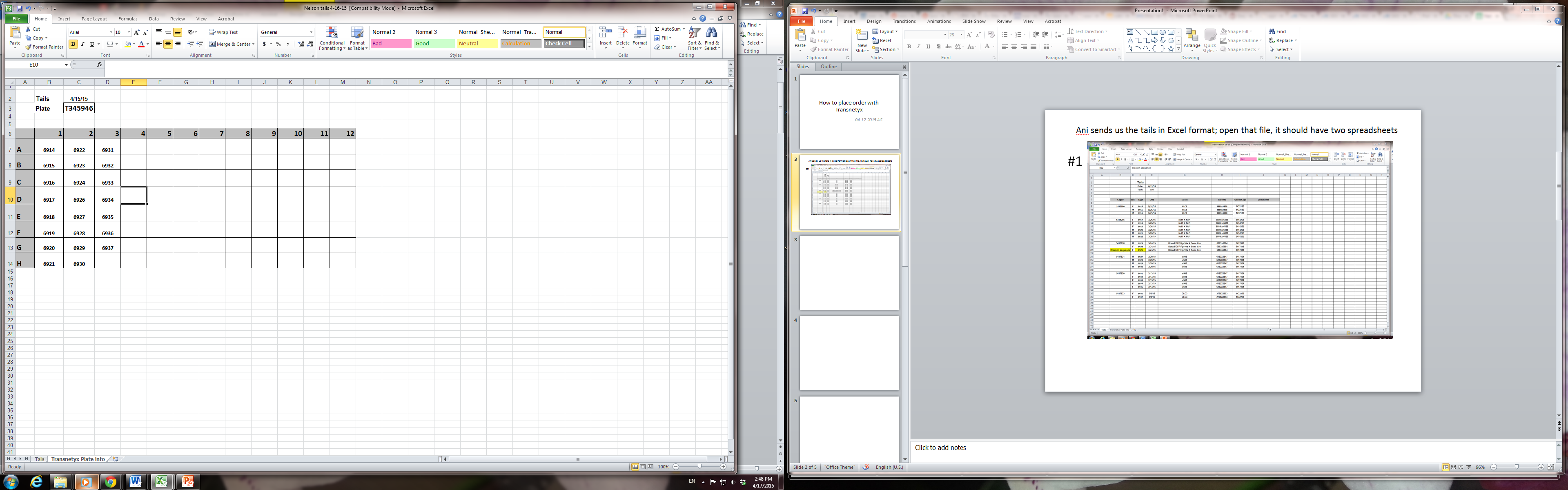 2.     Go to http://www.transnetyx.com/
3.                        Sign in 

Login - dnelson@bsd.uchicago.edu
Password – DNmsgen6795
4.     Click to “My Orders” and select 
                “Start A New Order”
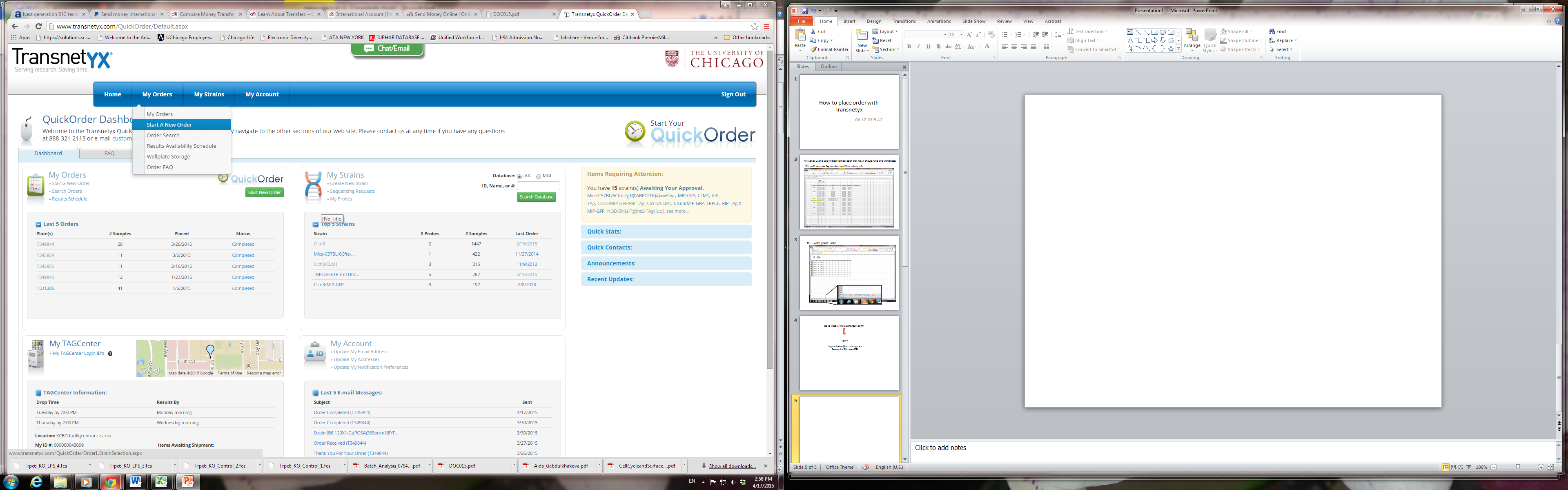 5.     Select the strain to run starting from the one that comes first in the Excel file

In this case it is CLC3 strain (for all our strains see the slide #18 – last one)
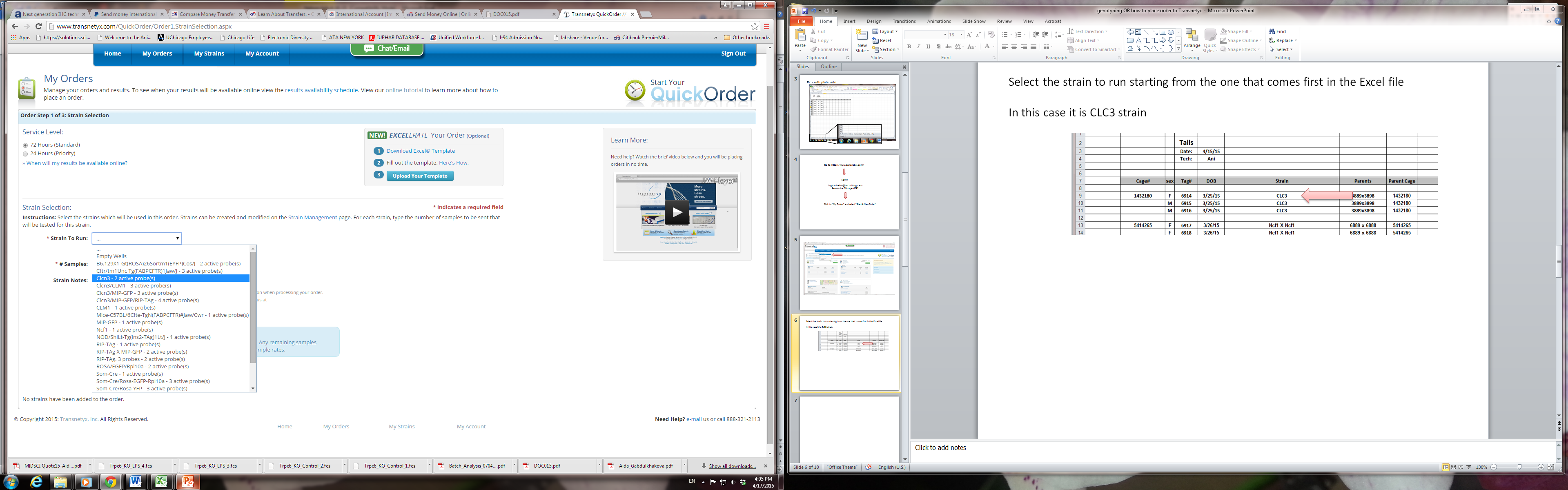 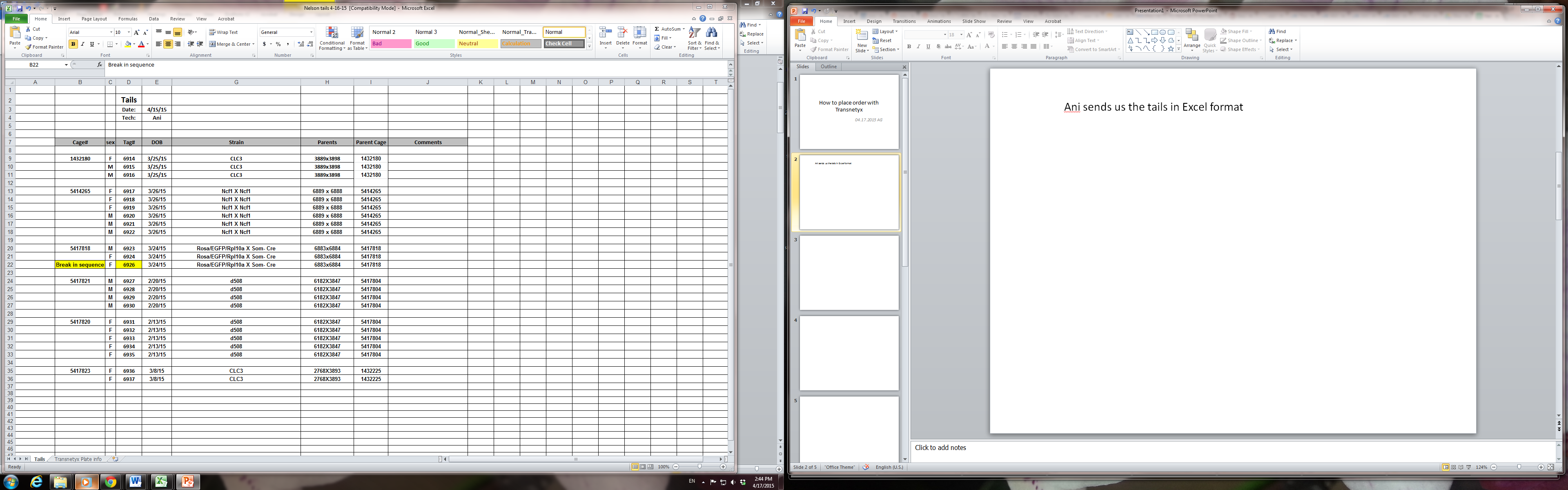 6.     Put the # of the samples 

In this case there are 3 samples for CLC3 colony
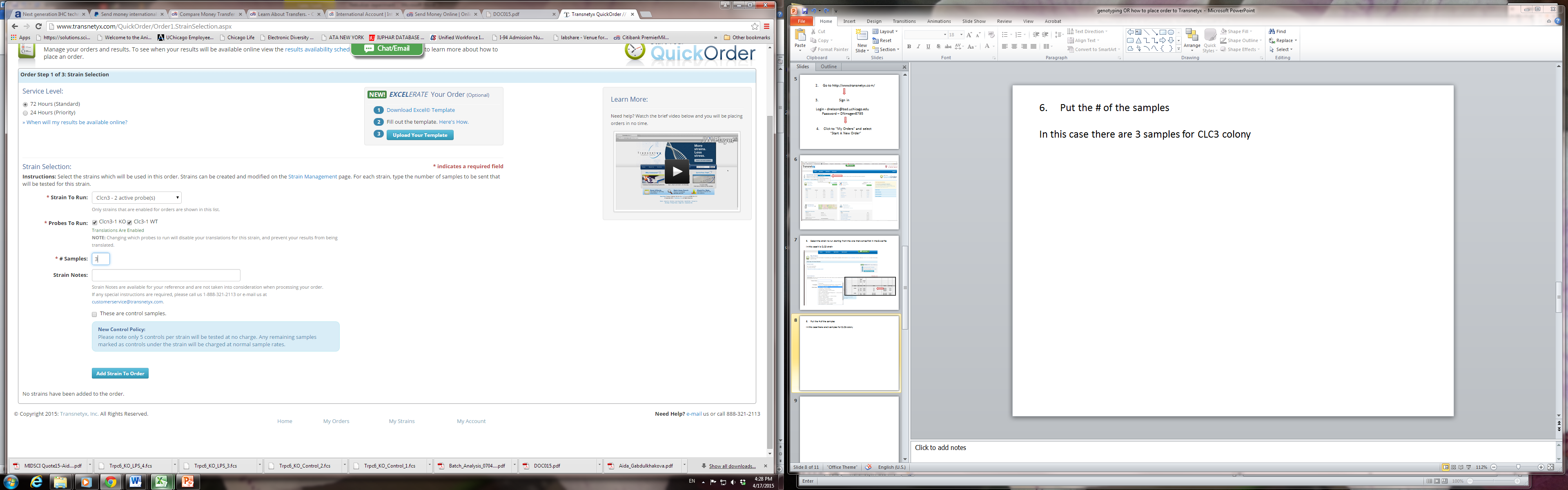 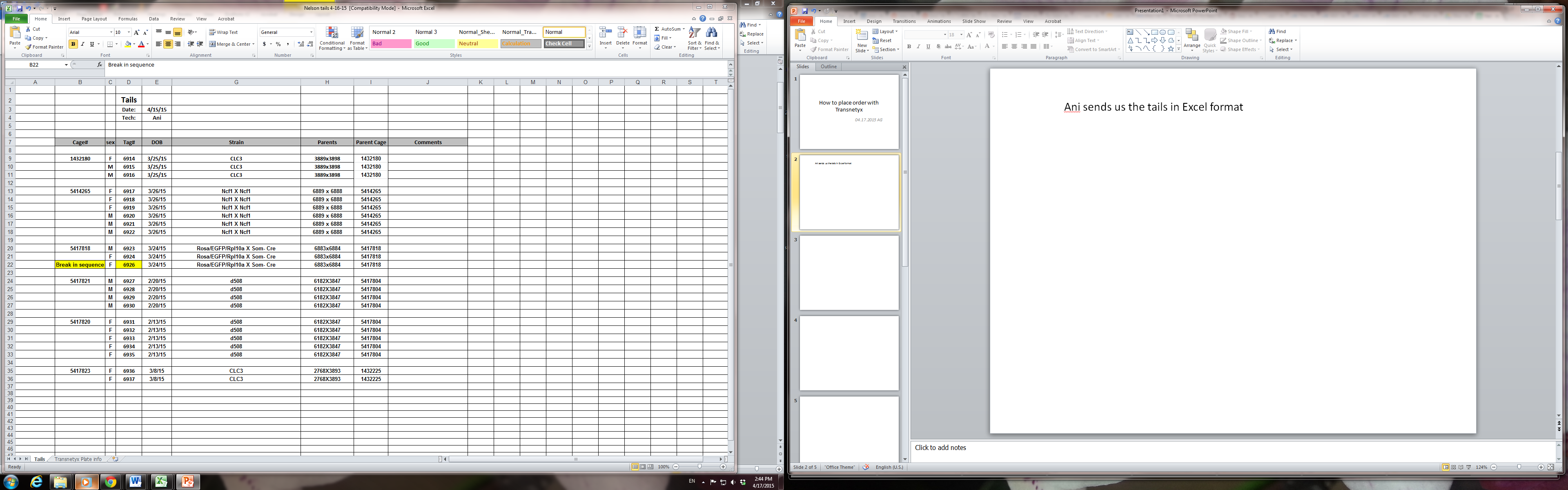 And click to “Add Strain to Order”
7.   Do the same for the rest of your strains
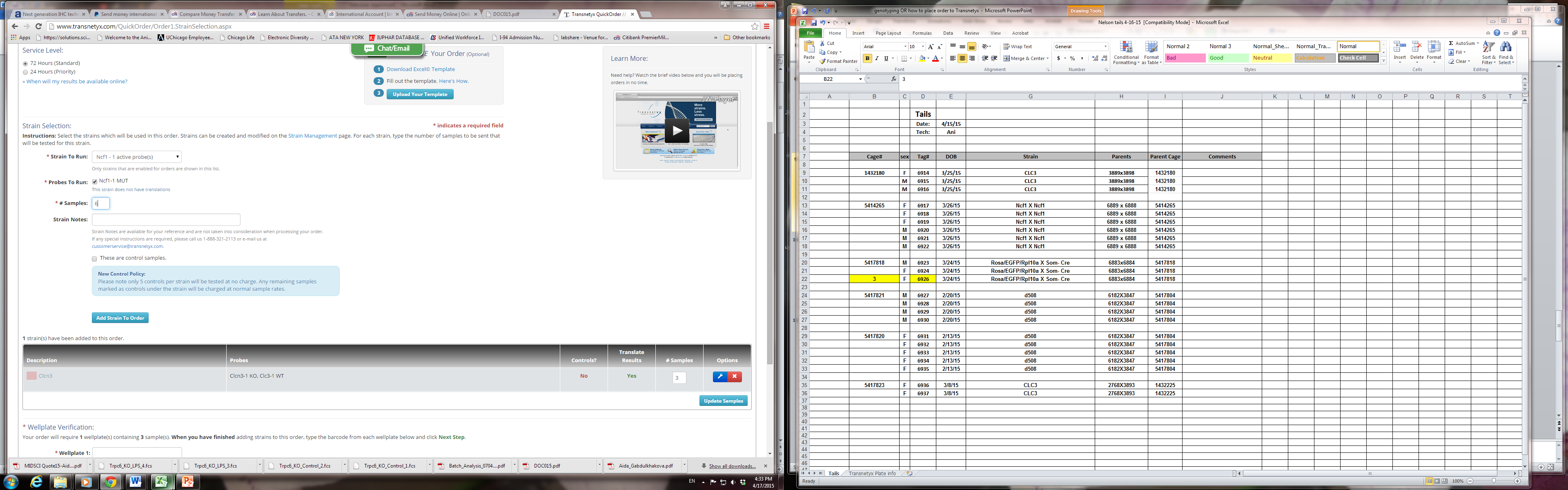 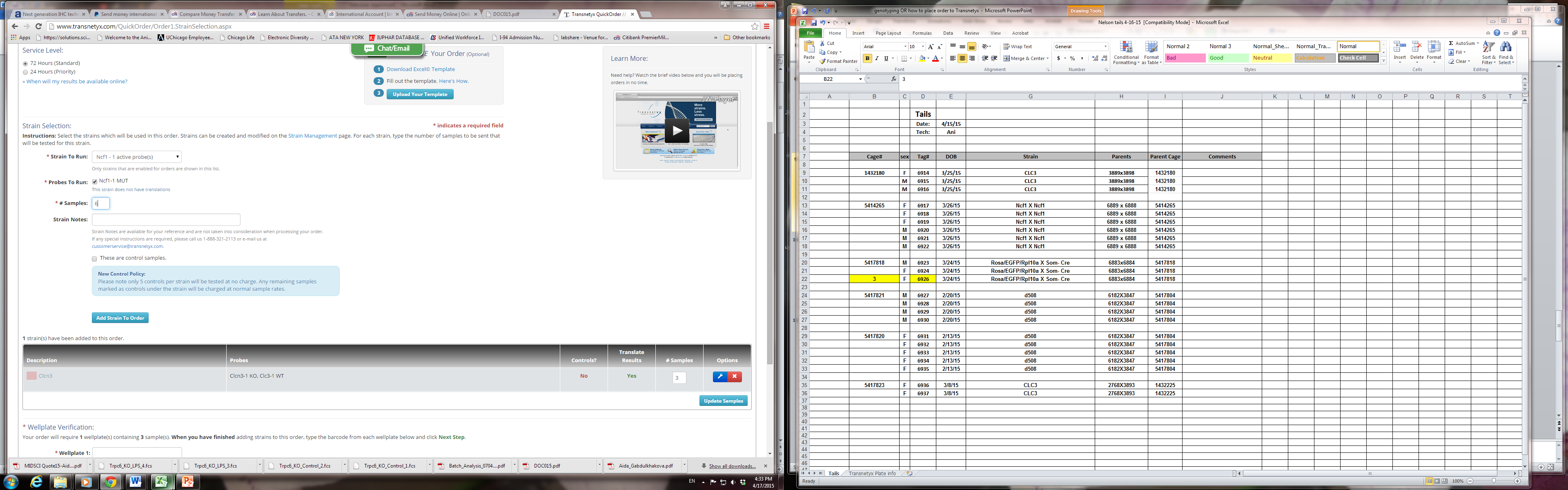 And click to “Add Strain to Order”
Repeat the previous steps to add all of your samples and finally you will get the    list of you strains
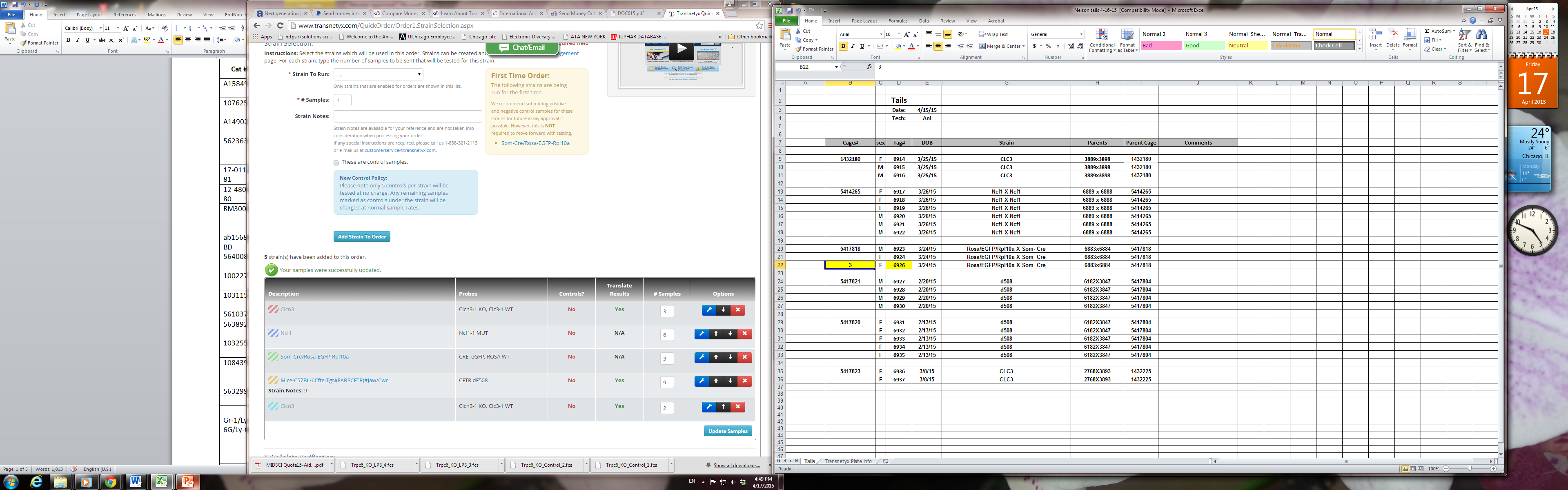 Your Transnetyx window
Your Excel file
9.    Copy your plate number  from Excel file and paste it
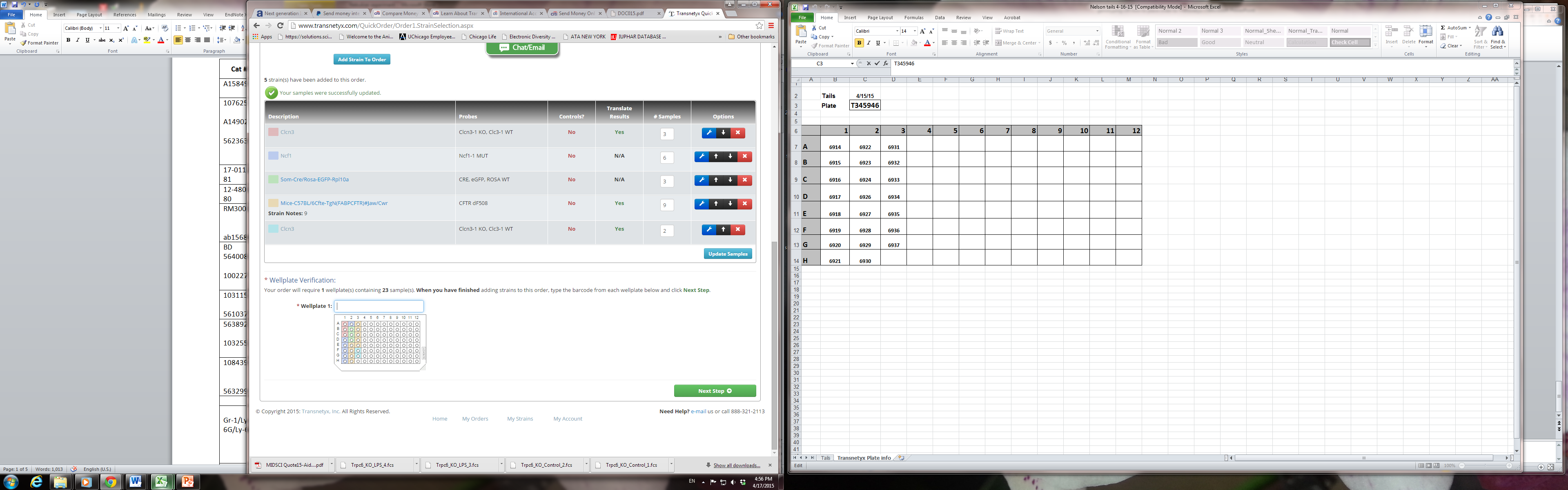 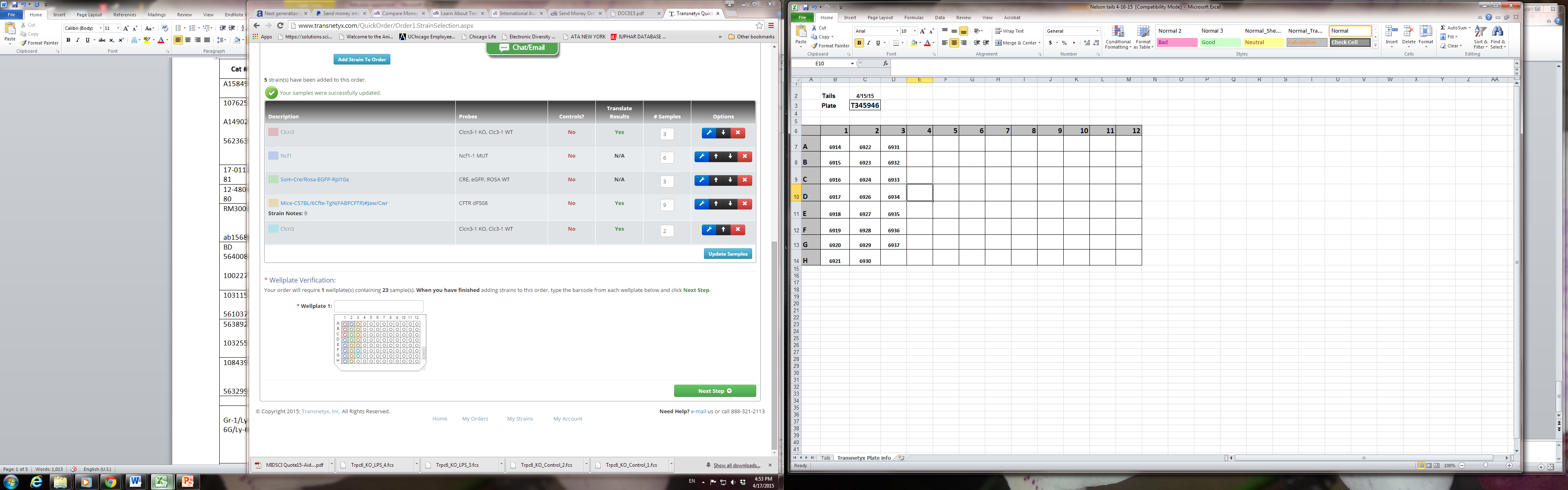 copy
Paste it here
10.  … and click to “next step”
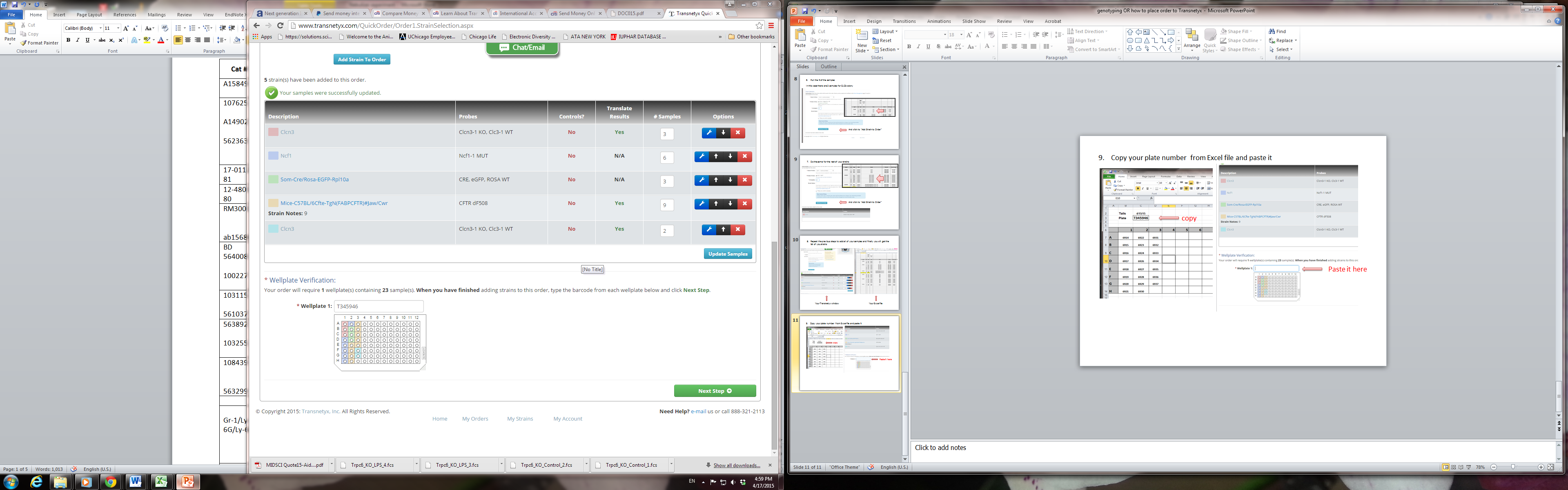 11.      Open plate info page in your Excel file and fill Name&Location data and ….
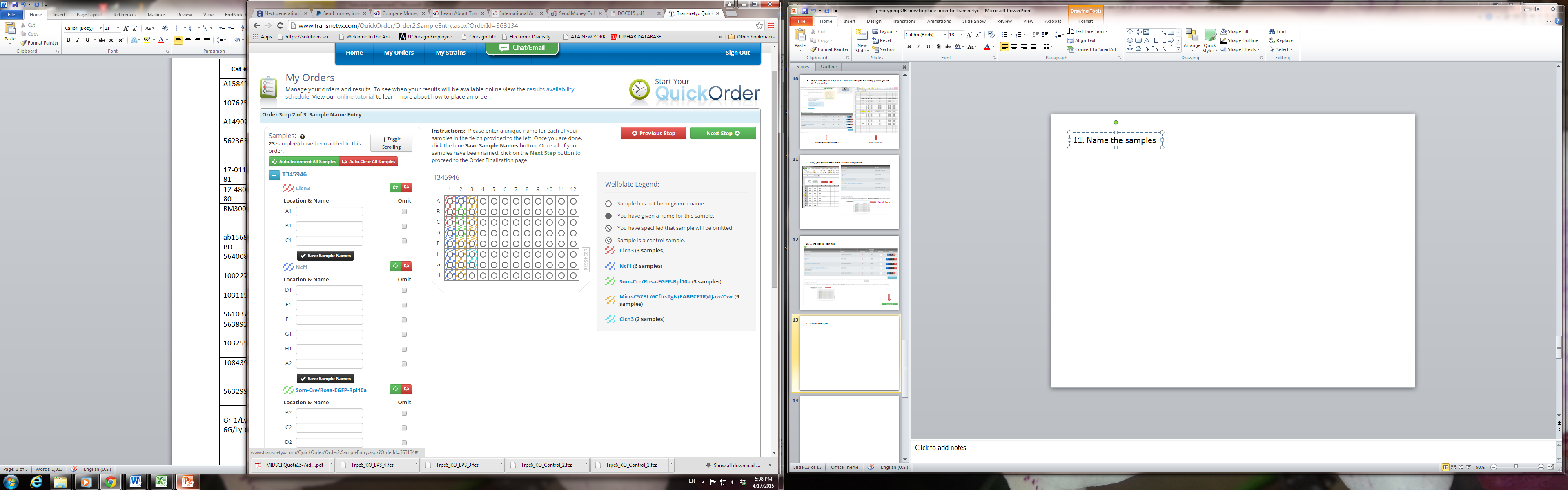 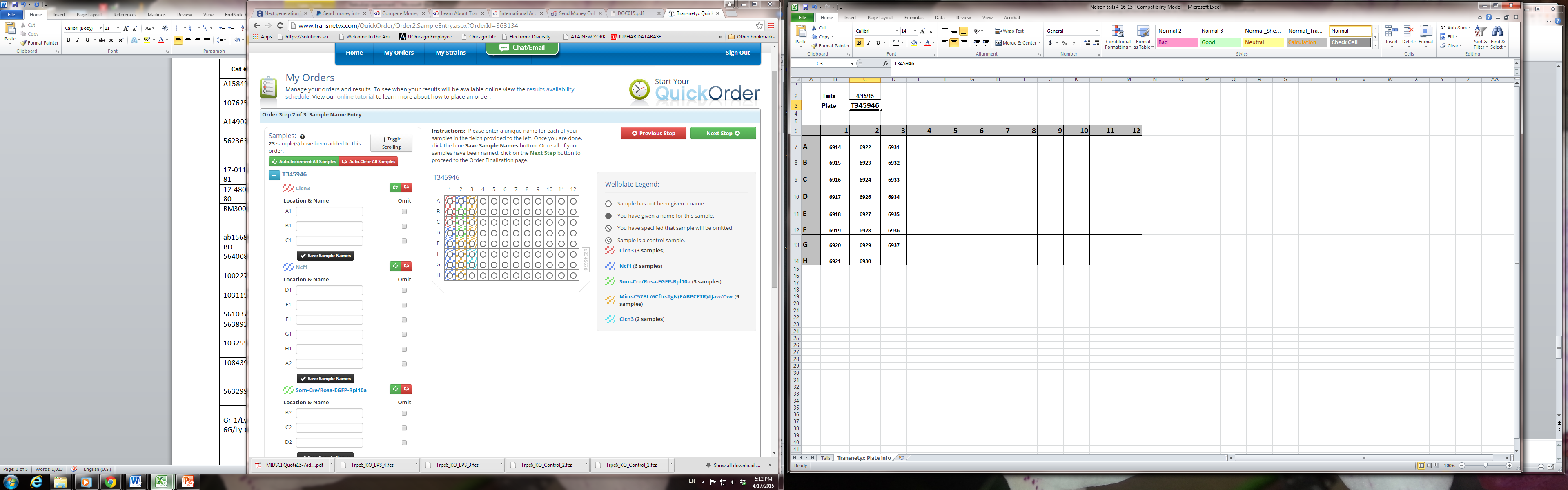 12.  … save sample names and click to “Next step”
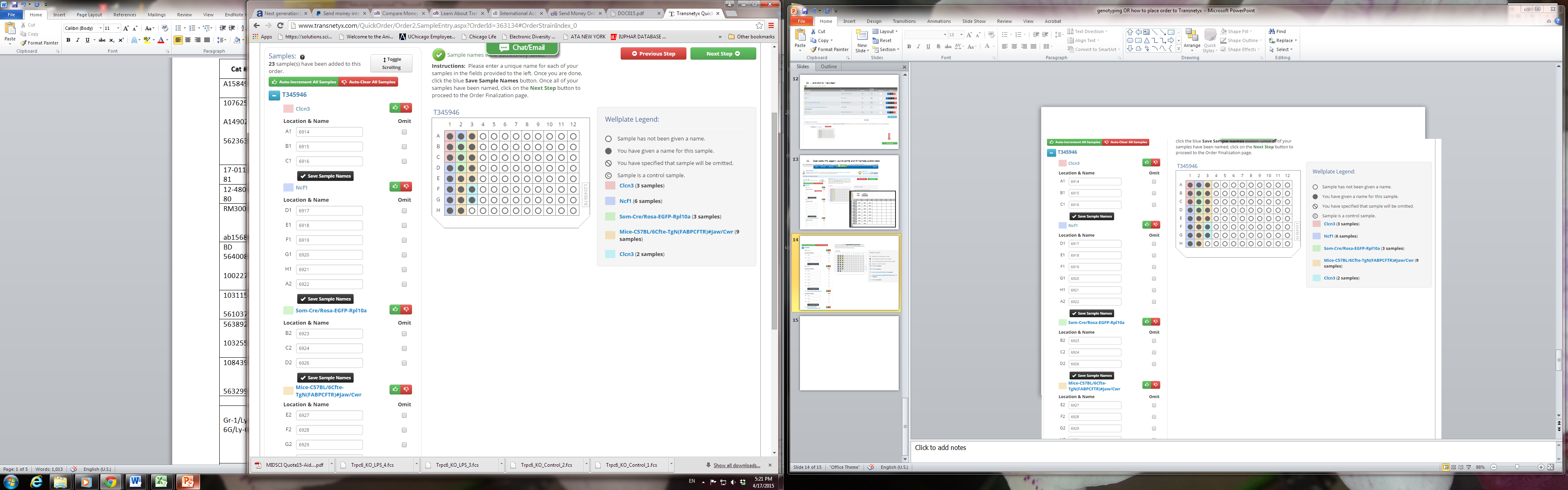 The generated bill will appear , type the FAS account number (274392) and click to  “Finalize Order”
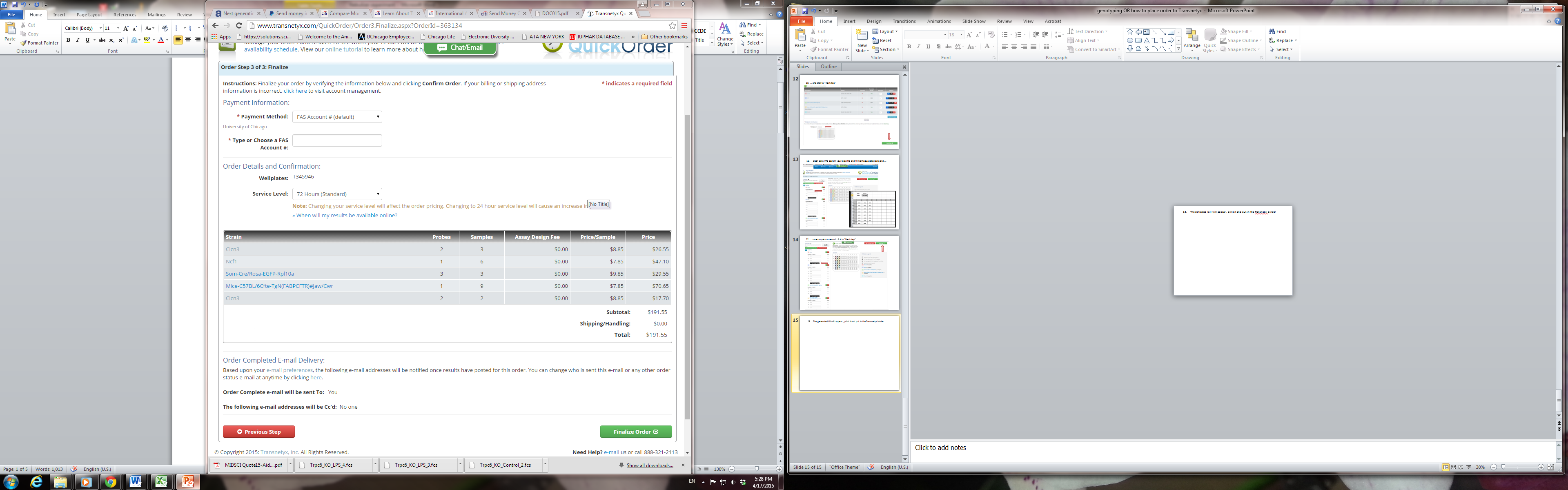 274392
14.  Send the bill to printer and put it to Transnetyx binder
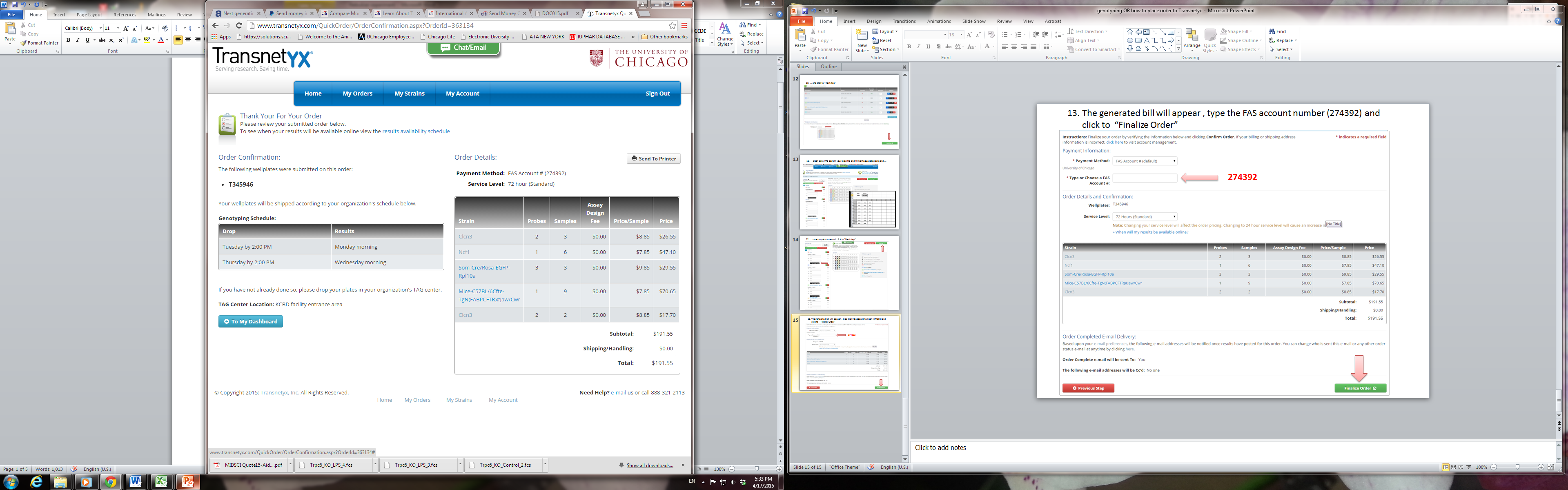 Once you will get your genotyping results from Transnetyx , print and put it in the binder;  fill all data to googledrive shared docs
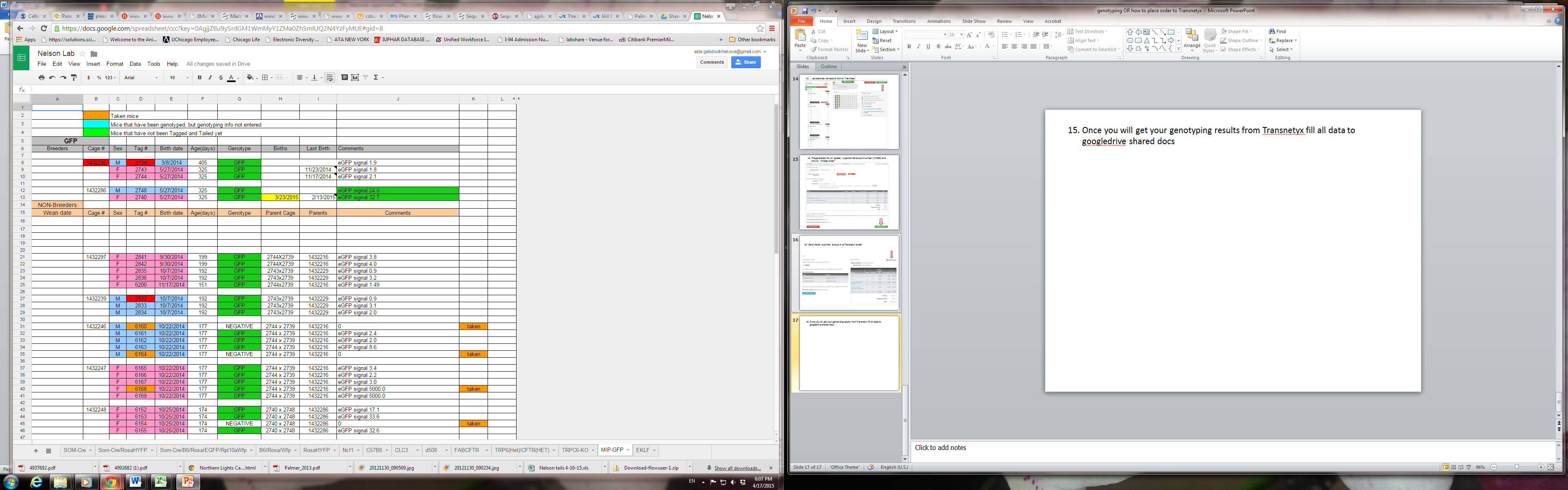 Appendix